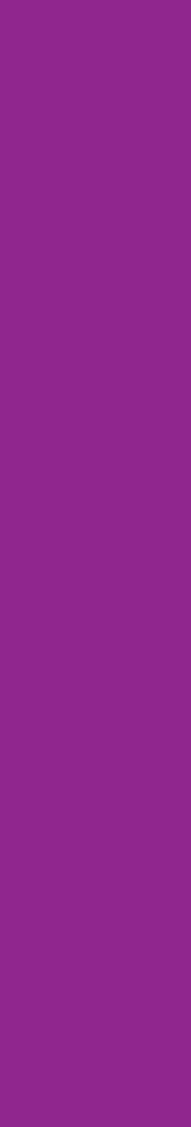 Pasos Para Prevenir Cancer:

Healthier alternatives to ethnic or comfort foods
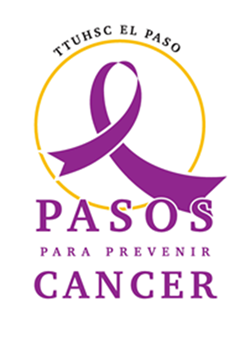 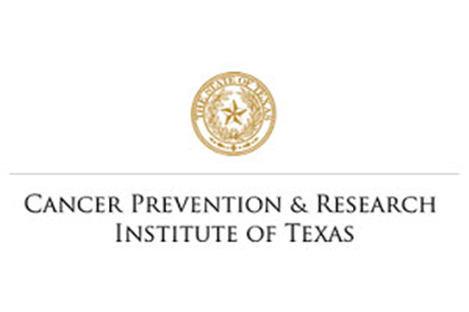 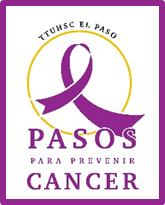 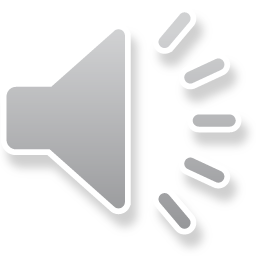 [Speaker Notes: Hello and welcome back to Pasos Para Prevenir Cancer. Once again, my name is Roy and I am a health educator at Texas Tech University Health Science Center. For this class, we will continue to focus on making better nutritional decisions when creating the foods that we eat based on recommendations from Choose MyPlate. Previously, we mentioned that people can still enjoy the meals they have grown to love by swapping out less healthy ingredients for better ones, by eating them in moderation, and by practicing portion control. People can be reluctant to make changes in their diet due to many reasons. For instance, food has always played a significant role in how we grew up. Some culinary traditions are important to our culture and hold a special and personal value for us because we associate them with foods from our childhood, which can provide a warm feeling, good memories, and ties to our families. While old recipes will always maintain their place in history and in our hearts, we have to cater our foods to our lifestyle now. We are more sedentary today than we have ever been which means that we have to be considerate of the type of fuel we provide for our bodies. In this lecture we will use enchiladas to demonstrate ways to make our favorite dishes healthier.]
Enjoying our favorite food with a better recipe
Choose MyPlate

Go, Slow, & Whoa Foods

Eat in moderation

Portion control
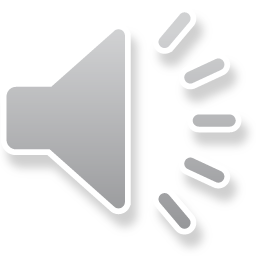 [Speaker Notes: We already learned that enchiladas contain ingredients from almost every food group in Choose MyPlate including vegetables, grains, dairy products, protein, and condiments. We also discussed how the food groups in Choose MyPlate can be further broken down into Go, Slow, and Whoa foods based on their nutritional value and how often they should be consumed. We can make and enjoy the food dishes that we love by incorporating ingredients that can be consumed almost anytime. The spice and color of the enchilada comes from a cocktail of vegetables and spices which includes tomato, cilantro, and certain types of chili. When a person can’t use fresh products and has to use canned vegetables or enchilada sauce, it is important that they select canned goods that have no added fat or sauces and are limited in sodium. Some recipes call for the addition of condiments like sour crème or dressings. It is important that we consider the implementation of fat-free or low-fat versions of those particular ingredients. Toppings are not the only thing that we have to pay attention to though, we also have to be vigilante in how we make our foods. For instance, some people tend to partially sauté their tortillas in oil when making enchiladas. We learned that using water, nonstick cooking spray, or low-sodium broth is a healthier alternative to using oils. Another great way to enjoy our foods is by eating less healthy versions in moderation and limiting the portions that we choose to consume them in. The upcoming slides will give us the chance to show you how to make the foods you love healthier by showing you how to compare similar products based on their nutritional value.]
Beef enchiladas.
Ingredients:
1.5 pounds lean ground beef.
salt and pepper.
1 small white onion, peeled and diced.
1 (4-ounce) can diced green chilies.
1 (15.5 ounce) can black beans or lentils, rinsed and drained.
8 large flour tortillas.
3 cups Mexican-blend shredded cheese.
1 batch red enchilada sauce, or 1 can store-bought enchilada sauce.
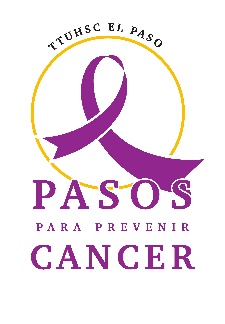 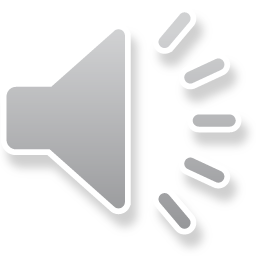 [Speaker Notes: To demonstrate that it is very possible to make our favorite meals healthier, we are going to use the beef enchilada as an example. Let’s take a look at the ingredients involved in making this delicious Mexican favorite. It normally includes the use of a meat as a filler and can be garnished with white onions, diced green chilies and some cheese. We can even add more fillers like black beans and lentils. This example incorporates the use of lean ground beef, one small white onion, one can of diced green chilies, 1 can of beans or lentils, 8 flour tortillas, some shredded cheese, and I batch of red enchilada sauce or a store bought can of enchilada sauce. As you can tell, we have already discussed many of these ingredient in our Go, Slow, or Whoa foods guide. We have encountered different variations of meats that can be used for enchiladas and different ways in which to make them. We have also encountered numerous herbs and spices that can replace the use of salt. We can even select different tortillas to use and different types of chilies. As you can see, there are many ways to make healthier substitution for an enchilada. In the next few slides we will compare some key ingredients in an enchilada to form the healthiest version based on our products.]
Ground Beef
80/20 (4 oz.)
Carbs                                              0 g
Dietary Fiber                                 0 g
Fat                                                  23 g
Protein                                          20 g
Sodium                                         76 mg
Potassium                                    0 mg
Cholesterol                                  80 mg
Vitamin C                                     0 %
Calcium                                        0 %
Iron                                               0 %
Percentages are based on a diet of 2000 calories a day.
95/5 (3 oz.)
Carbs                                                   - g
Dietary Fiber                                      - g
Fat                                                          5 g
Protein                                                  22 g
Sodium                                                 55 mg
Potassium                                          296 mg
Cholesterol                                          65 mg
Vitamin C-                                             - %
Calcium                                                 1 %
Iron                                                        13 %
Percentages are based on a diet of 2000 calories a day.
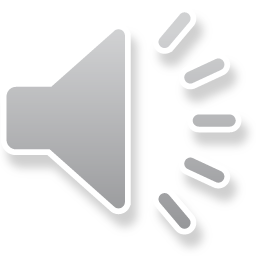 [Speaker Notes: We obviously know that the main ingredient in any good beef enchilada is of course the beef. Some common examples of ground beef are 95/5 which has 5% fat and 80/20 which has 20% fat. As we can clearly see, the 80/20 ground beef has about 5 times the fat content as the 95/5 ground beef and also contains more Sodium. The drawback to this is that the 80/20 ground beef has no potassium. If you recall from our previous lessons, high potassium is recommended in conjunction with lower sodium. The cholesterol content is also more plentiful in the 80/20 ground beef. One essential mineral that is lacking from the 80/20 ground meat, yet is essential for human life is Iron, and the 80/20 meat does not offer any. After comparing the two types of beefs, it is safe to say that 95/5 ground beef is the better option here. Swapping 80/20 meat for 95/5 in beef enchiladas can play an important role in living a healthier lifestyle. Later we will demonstrate the nutritional value of a beef enchilada when healthier swaps have been incorporated.]
Ground Beef vs. Ground Turkey
95/5 (3 oz.)
Carbs-                                                  - g
Dietary Fiber-                                     - g
Fat                                                          5 g
Protein                                                  22 g
Sodium                                                 55 mg
Potassium                                          296 mg
Cholesterol                                          65 mg
Vitamin C-                                             - %
Calcium                                                 1 %
Iron                                                        13 %
Percentages are based on a diet of 2000 calories a day.
Ground Turkey
Carbs                                              0 g
Dietary fiber                                 	0 g
Fat                                                   9 g	
Protein                                          	22 g
Sodium                                        	64 mg
Potassium                                    	241 mg	
Cholesterol                                   	76 mg	
Vitamin C	                          	 0%
Calcium                                  	2%
Iron				6%
Percentages are based on a diet of 2000 calories a day.
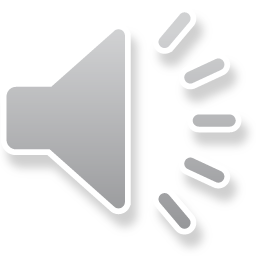 [Speaker Notes: In an earlier lecture, we discussed how turkey and lean ground beef are rather comparable to one another. Some of the categories on the nutrition label that we have discussed throughout this course are fats, proteins, sodium, potassium, cholesterol, and Iron. The 95/5 Ground Beef (3 oz) is superior in quality when it comes to Fat (5g), Sodium (55 mg), Potassium (296 mg), and Iron (13% RDI). The Cholesterol content can be debated as being better or worse depending on the quality of cholesterol. For this enchilada recipe, I recommend selecting the lean ground beef over the turkey as well. Next we will compare two different cheese variations that can be used as a topping on this enchilada.]
Mexican shredded cheese: Regular vs. Low Fat
Regular
Carbs 				 0.5g 
Dietary Fiber 			0g 
Fat 				8g 
Protein 			6.6g 
Sodium 			95mg
Potassium 			24mg 
Cholesterol 			27mg
Vitamin C			 0%
Calcium			14%
Iron 				0.9% 
Percent Daily Values are based on a 2000 calorie diet.
Low Fat
Carbs				2g 
Dietary Fiber			0g
Fat 				6g 
Protein 			7g 
Sodium 			170mg 
Potassium 			15mg 
Cholesterol 			20mg 
Vitamin C			0%
Calcium			16% 
Iron 				0%
Percent Daily Values are based on a 2000 calorie diet.
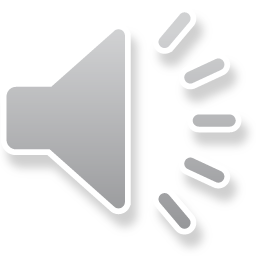 [Speaker Notes: I understand that cheese may be seen as a main ingredient in enchiladas, however, I know some vegetarians and vegans that will ask for enchiladas with no cheese because of their preferred diet. In this comparison of regular and low fat cheese the regular cheese has fewer carbohydrates and sodium and more potassium and cholesterol. The labeling of low fat may lead a person to select that type of cheese as a healthier option, however, as shown from the food label, the regular cheese is superior in most categories. The recipe that we are using for this enchiladas calls for 3 cups of Mexican-blend shredded cheese. The next slide will compare the type of tortillas that we should select for this recipe.]
Tortillas: Corn vs. Flour
Corn
Carbs			11g 
Dietary Fiber 		1.5g  
Fat 				0.7g  
Protein 			1.4g 
Sodium 			11mg  
Potassium 			45mg
Cholesterol 			0mg
Vitamin C			0%
Calcium			1.5%
Iron				1.6%
Percent Daily Values are based on a 2000 calorie diet.
Flour
Carbs			27g 
Dietary Fiber 		1.6g 
Fat 				3.5g
Protein 			4.3g  
Sodium 			234mg  
Potassium 			64mg 
Cholesterol 			0mg  
Vitamin C 			0%
Calcium			1.5%
Iron				9%
Percent Daily Values are based on a 2000 calorie diet.
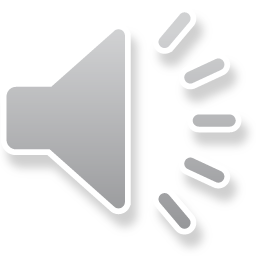 [Speaker Notes: Now we get to another major component of the enchilada, the tortilla! I understand that traditionally we make enchiladas using corn tortillas, but flour tortillas can be used as well. As we can view from the nutrition labels, Corn Tortillas are a better selection of tortilla in all but one category. Iron was the only category where flour tortillas had a better content. However, we still have to consider that the Iron content of 1.6% of our daily intake is only a fraction of what we should consume when it comes to iron. The goal is that our Iron content comes out to 100% of the RDI in a full day. We also have to consider the traditional size of each tortilla. A recipe that calls for only one flour tortilla, may require the use of 3 or 4 corn tortillas. If you recall our discussion on tortillas a few weeks ago, when counting calories we have to ensure that we use the proper serving size and serving amount of the food that we are consuming. The next slide will show the outcome of two different variations of enchilada based on the recipe and the nutrition fact labels we have seen in this presentation.]
Healthy Choices Matter
3 oz. Lean Ground Beef 95/5
Regular Cheese
Corn Tortillas
Carbs-            11.5g
Fat-                20 grams
Sodium-        161mg
Potassium-    365mg
Cholesterol-  92 mg
Iron-               15.5%
Protein-         30g
4 oz. 80 /20 ground beef
Low Fat Cheese
Flour Tortillas
Carbs-           29g
Fat-                32.5
Sodium-        480mg
Potassium-   79mg
Cholesterol- 100mg
Iron-              9%
Protein –       31.3%
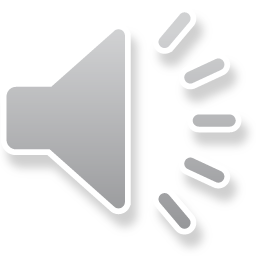 [Speaker Notes: In this final comparison, we will use the ingredients listed to demonstrate how choosing healthier ingredients can lead to a much healthier lifestyle. The enchilada on the left consists of 3 oz of lean ground beef consisting of only 5% of fat, regular Mexican-shredded cheese, and a corn tortilla. The enchilada on the right will consist of the less healthy products which includes the 20% fat ground beef, low fat cheese, and a flour tortilla. As we can see, the enchilada on the left is more nutritious when it comes to carbohydrates, fat, sodium, potassium, cholesterol, and iron. The flour enchilada with low-fat cheese and 20% more fat had 1.3% more protein. While every nutrient in food is important, three categories that really popped out in this comparison were fat, sodium, and potassium. The recommended daily intake for fat is estimated to be between 44 grams to 77 grams per day. That means that at the low end, you can consume three lean ground beef enchiladas and fall in this range. This is not the same with the 80/20 ground beef, which would surpass the recommended daily intake. It is important to note that this recipe calls for 24 ounces or 1.5 lbs. The same could be said about the sodium content. A few classes ago we learned that the recommended daily intake for sodium is 1500mg. Three servings of the 80/20 ground beef enchilada is close to meeting that content alone. This does not include any other meals that will be consumed throughout the day. On the other hand, the corn tortilla, 95/5 ground beef enchilada only contained 161 mg of sodium, which is less than half the content of the flour tortilla enchilada. The corn tortilla enchilada had more than three times the amount of Potassium as the flour tortilla. As we learned, potassium is important for a healthy heart and we should intake more potassium than sodium in every meal. As you can see, every ingredient in this enchilada made an impact in the overall nutritional value of the enchilada.]
Eating better means making better choices!
The decision is easy.
You do not need to give up what you love.
Making swaps can help you eat better.
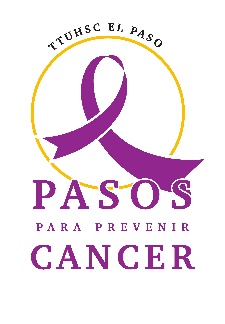 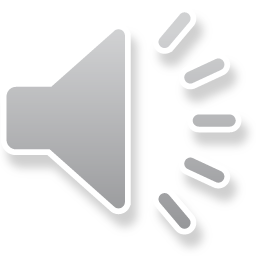 [Speaker Notes: When it comes to making enchiladas, we can continue to enjoy them by making better choices on how we prepare them. We started this lecture by describing the ingredients that are routinely used when making a ground beef enchilada. We then took that information and broke down the nutritional value of the primary ingredients and how they compare to alternate ingredients. We found that 95/5 ground beef and ground turkey are very similar when it comes to nutritional content, however we were also reminded of the importance of reading the nutrition fact label and not assuming that one product is better than another simply based on the name. This was evident in selecting regular cheese over low fat cheese and understanding that the nutritional comparison between flour and corn tortillas alters when we consider serving size and amount per serving in a given meal. Now that we have completed the food portion of the program, we will discuss the importance of conducting difference forms of physical activity on a daily basis.]